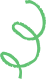 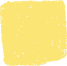 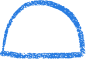 BÀI 21: HÔ HẤP TẾ BÀO
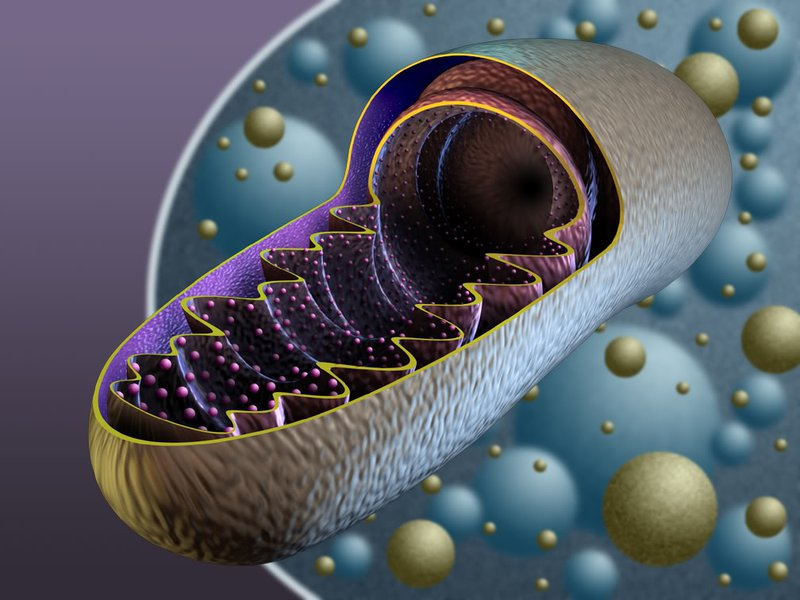 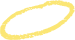 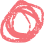 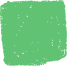 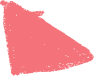 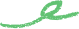 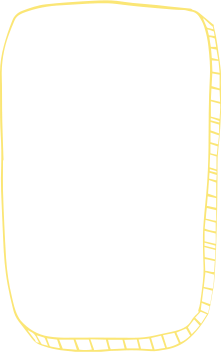 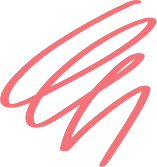 Khởi
Động
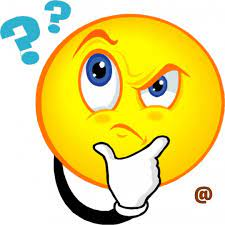 Cả lớp hãy nắm tay nhau lại và lần lượt di chuyển thành vòng tròn xung quanh lớp học trong vòng 1 phút.
Tại sao khi chúng ta vận động mạnh, cơ thể chúng ta nóng lên, toát mồ hôi và nhịp thở tăng cao?
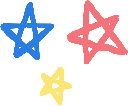 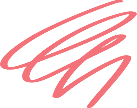 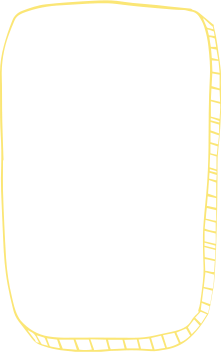 I. Hô hấp tế bào
Bài Mới
Quan sát hình 21.2 kết hợp đọc mục thông tin sgk trang 102, hoàn thành 
PHT số 1 trong thời gian 5 phút!
PHT SỐ  1
H1. Hô hấp tế bào là gì?
H2.Kể tên các chất tham gia vào quá trình hô hấp và các sản phẩm được tạo ra từ quá trình này?
H3. Hô hấp tế bào có vai trò như thế nào trong hoạt động sống của sinh vật ?
H4. Dựa vào hình 21.2, viết phương trình tổng quát dạng chữ thể hiện quá trình hô hấp tế bào?
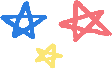 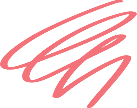 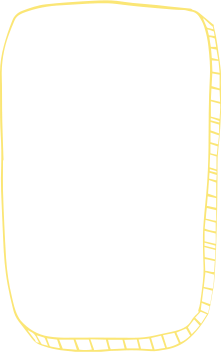 I. Hô hấp tế bào
Bài Mới
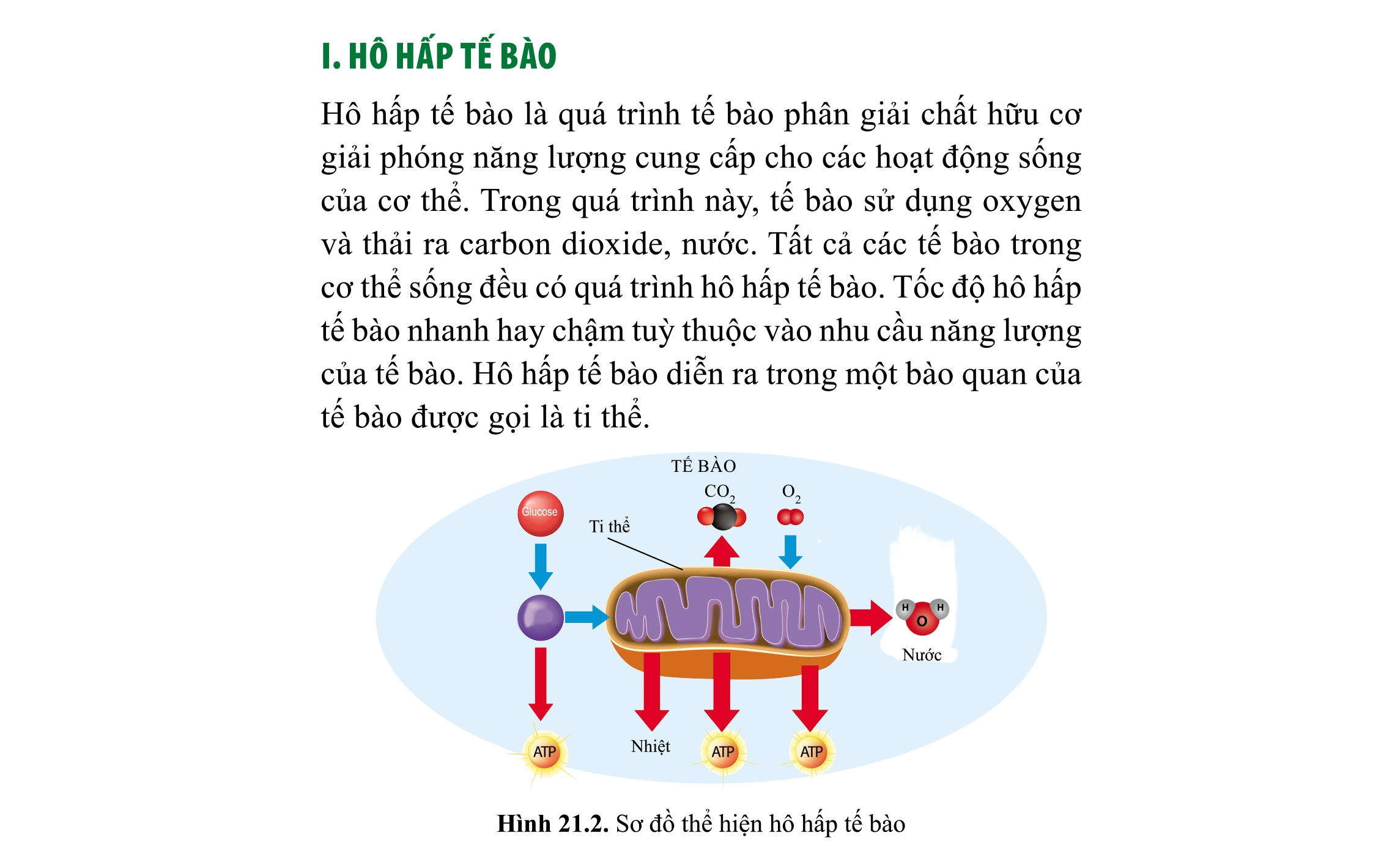 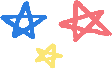 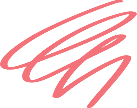 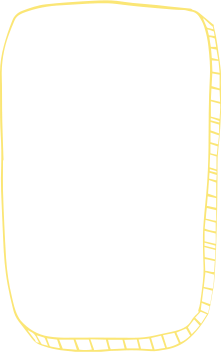 I. Hô hấp tế bào
Bài Mới
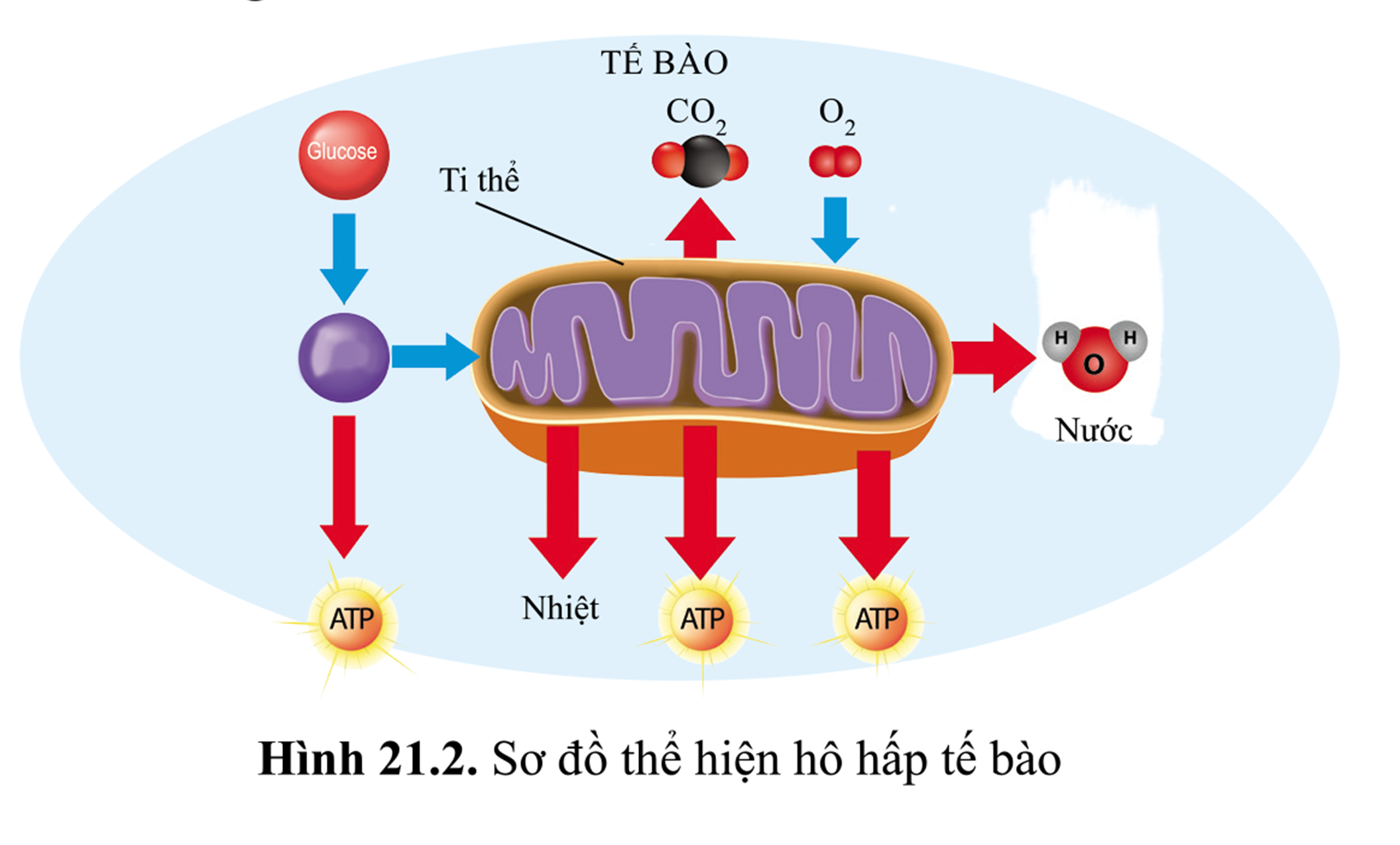 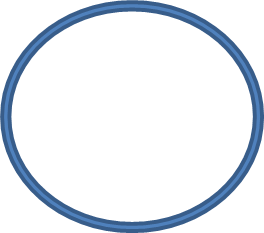 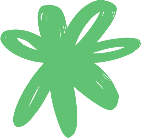 H1. Hô hấp tế bào là quá trình: Hô hấp tế bào là quá trình phân giải chất hữu cơ giải phóng ra năng lượng cung cấp cho các hoạt động sống của cơ thể.
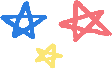 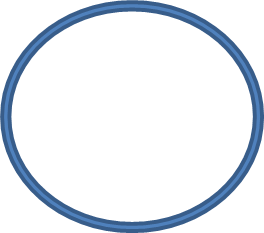 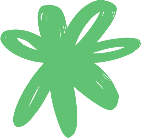 H2. Các chất tham gia vào quá trình hô hấp tế bào: Chất hữu cơ và Oxi
Sản phẩm của quá trình hô hấp tế bào: Carbon dioxide, ATP và nước
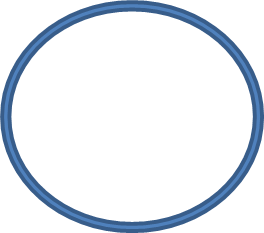 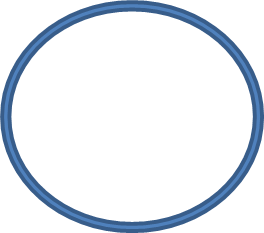 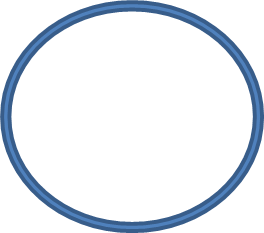 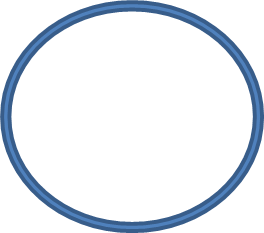 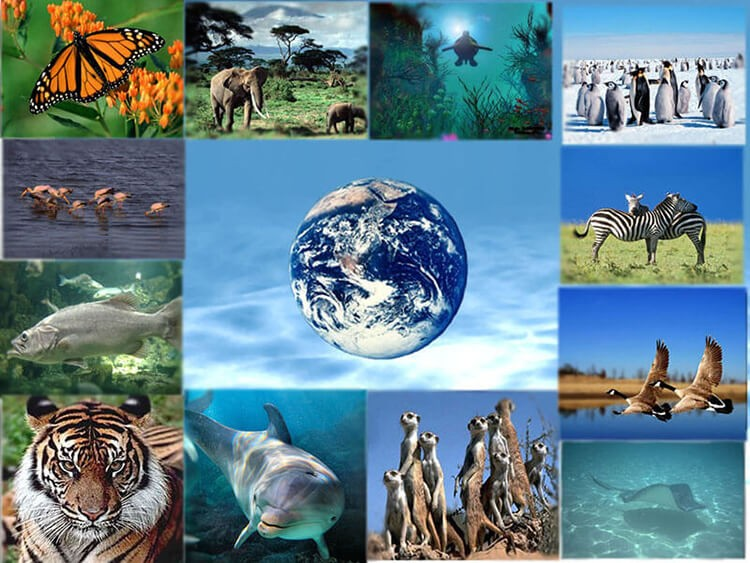 H3. Vai trò: Quá trình hô hấp tế bào sẽ giải phóng năng lượng từ việc phân giải các chất hữu cơ, cung cấp năng lượng cho hoạt động sống của sinh vật
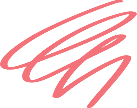 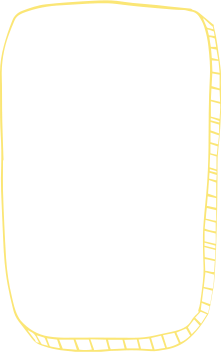 I. Hô hấp tế bào
Bài Mới
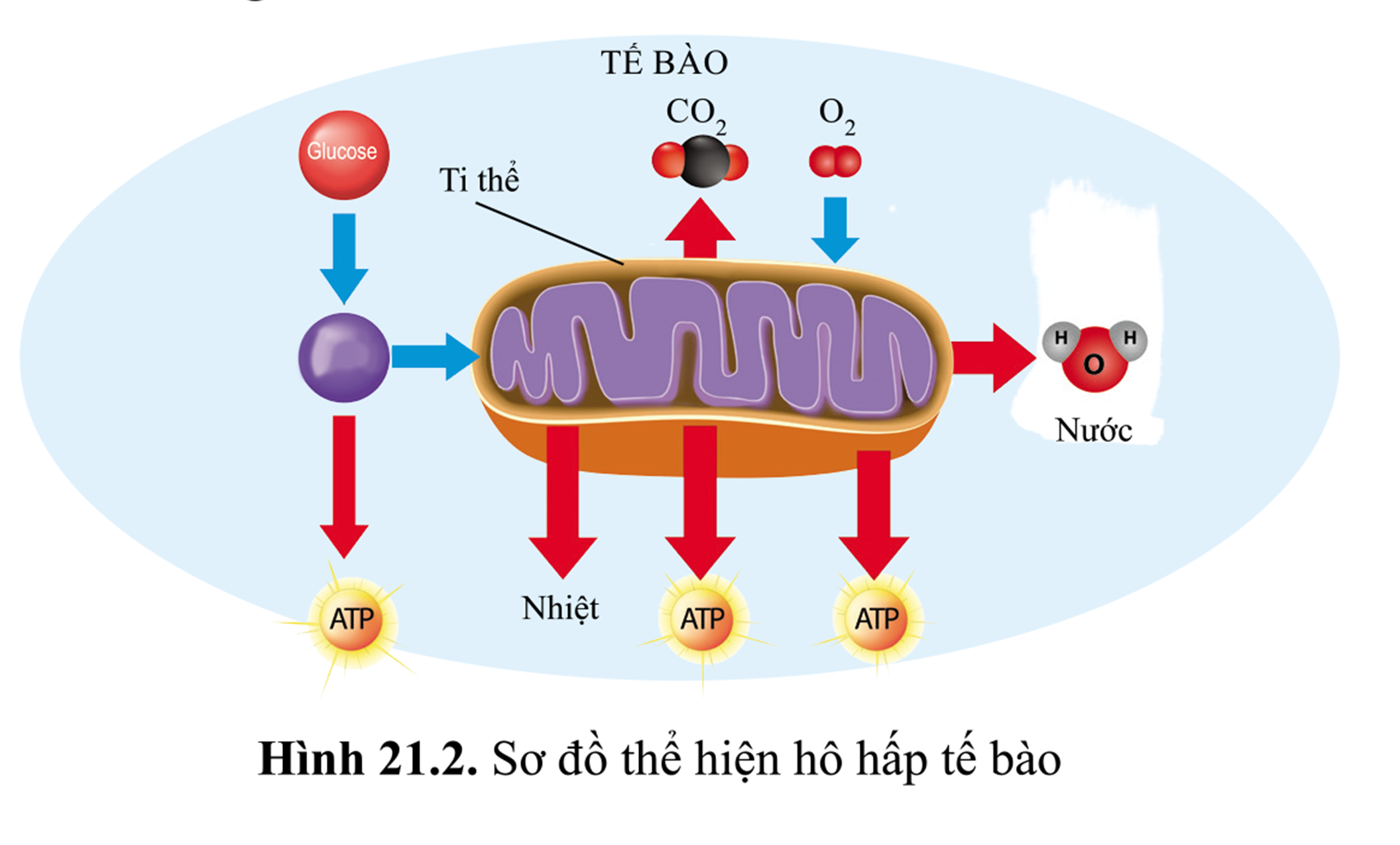 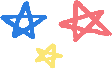 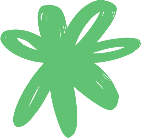 H4. Phương trình : Chất hữu cơ + oxi -> Carbon dioxide + nước + nhiệt
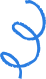 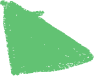 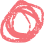 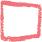 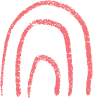 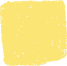 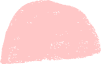 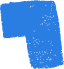 NỘI DUNG GHI NHỚ
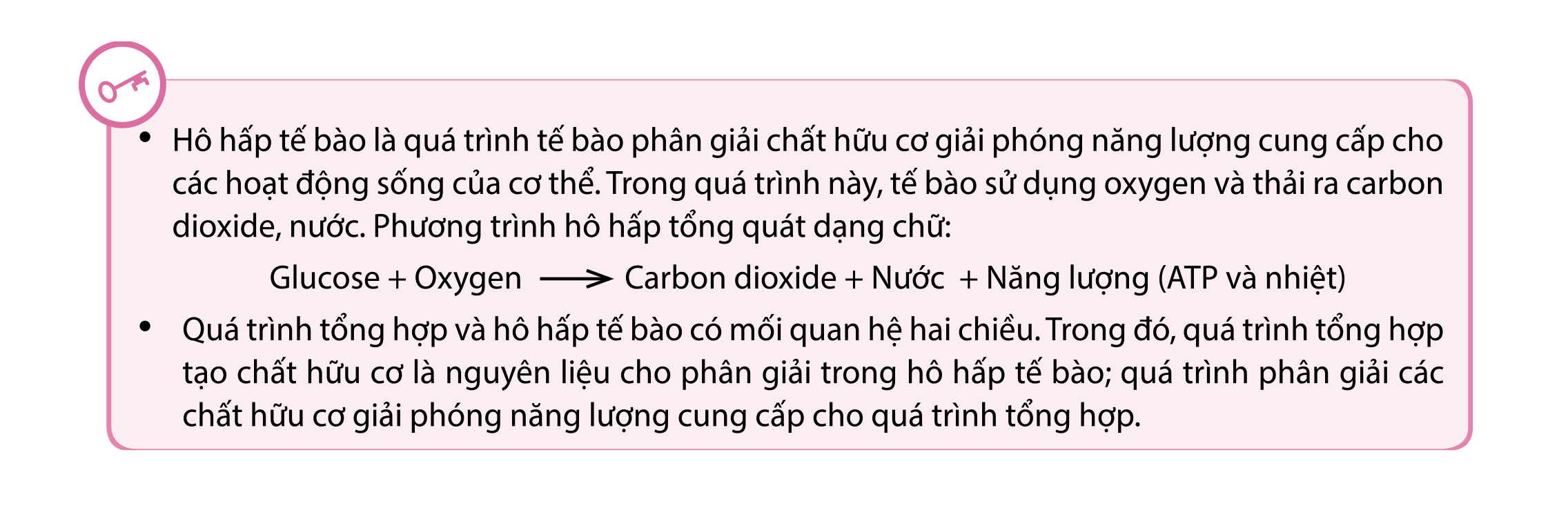 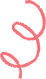 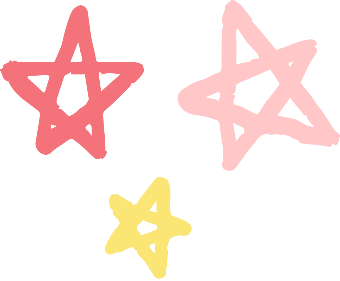 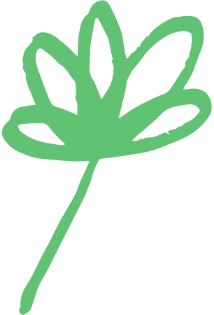 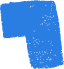 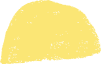 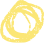 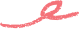 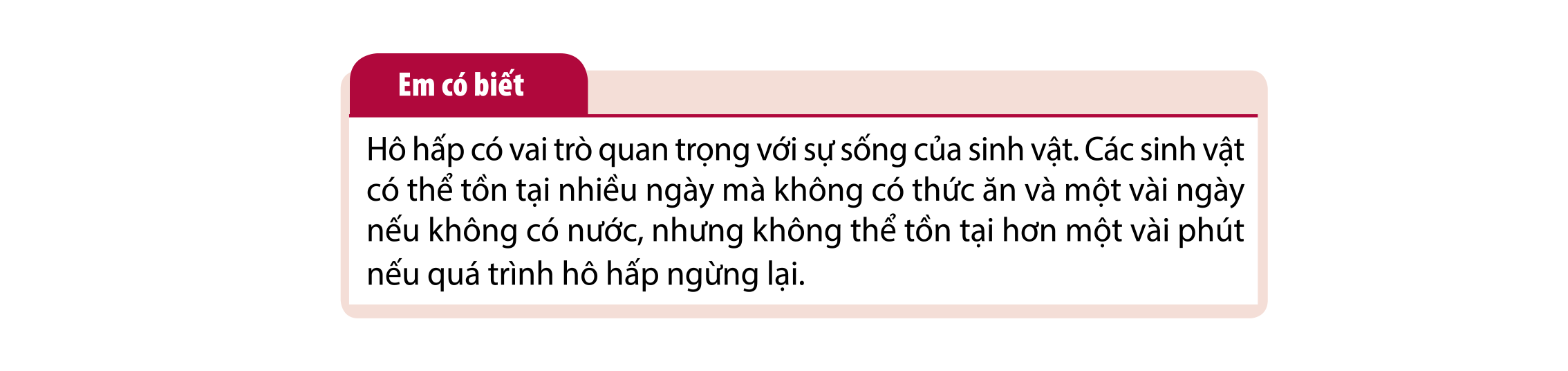 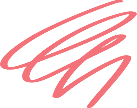 II. MỐI QUAN HỆ HAI CHIỀU GIỮA TỔNG HỢP VÀ PHÂN GIẢI CHẤT HỮU CƠ Ở TẾ BÀO
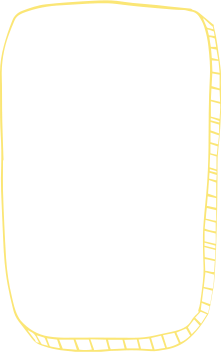 Bài Mới
PHT SỐ  2
Quan sát hình 21.3, 21.4 kết hợp đọc mục thông tin sgk trang 103, hoàn thành 
PHT số 2 trong thời gian 5 phút!
H5. Quan sát hình 21.3, cho biết vì sao quá trình tổng hợp và phân giải chất hữu cơ ở tế bào trái ngược nhau nhưng lại có quan hệ chặt chẽ với nhau?
H6. Dựa vào hình 21.3 lập bảng so sánh sự khác nhau giữa quá trình phân giải và tổng hợp các chất ở cơ thể sinh vật
H7. Quan sát hình 21.4 mô tả mối quan hệ giữa tổng hợp và phân giải các chất hữu cơ ở lá cây ?
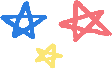 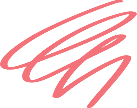 II. MỐI QUAN HỆ HAI CHIỀU GIỮA TỔNG HỢP VÀ PHÂN GIẢI CHẤT HỮU CƠ Ở TẾ BÀO
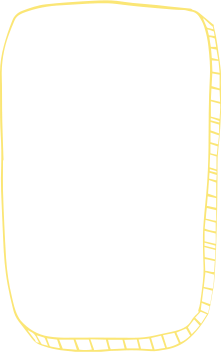 Bài Mới
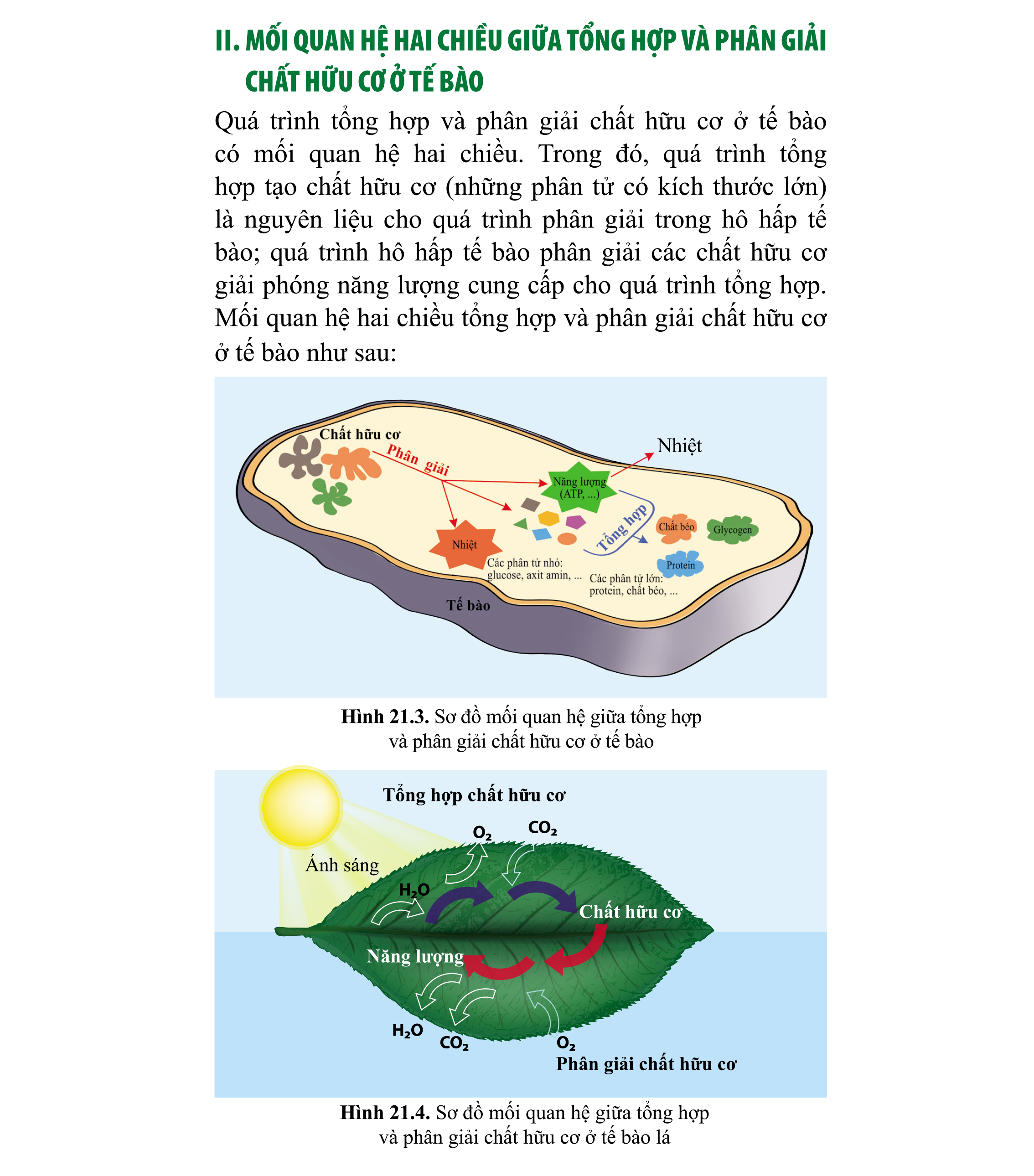 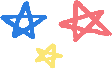 H5. Quá trình tổng hợp chất hữu cơ là nguyên liệu cho phân giải trong hô hấp tế bào. Quá trình hô hấp tế bào phân giải các chất hữu cơ, giải phóng năng lượng.
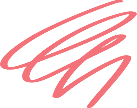 II. MỐI QUAN HỆ HAI CHIỀU GIỮA TỔNG HỢP VÀ PHÂN GIẢI CHẤT HỮU CƠ Ở TẾ BÀO
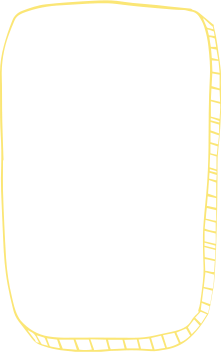 Bài Mới
H6. bảng so sánh
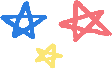 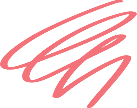 II. MỐI QUAN HỆ HAI CHIỀU GIỮA TỔNG HỢP VÀ PHÂN GIẢI CHẤT HỮU CƠ Ở TẾ BÀO.
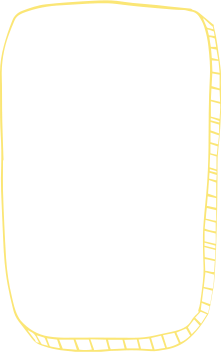 Bài Mới
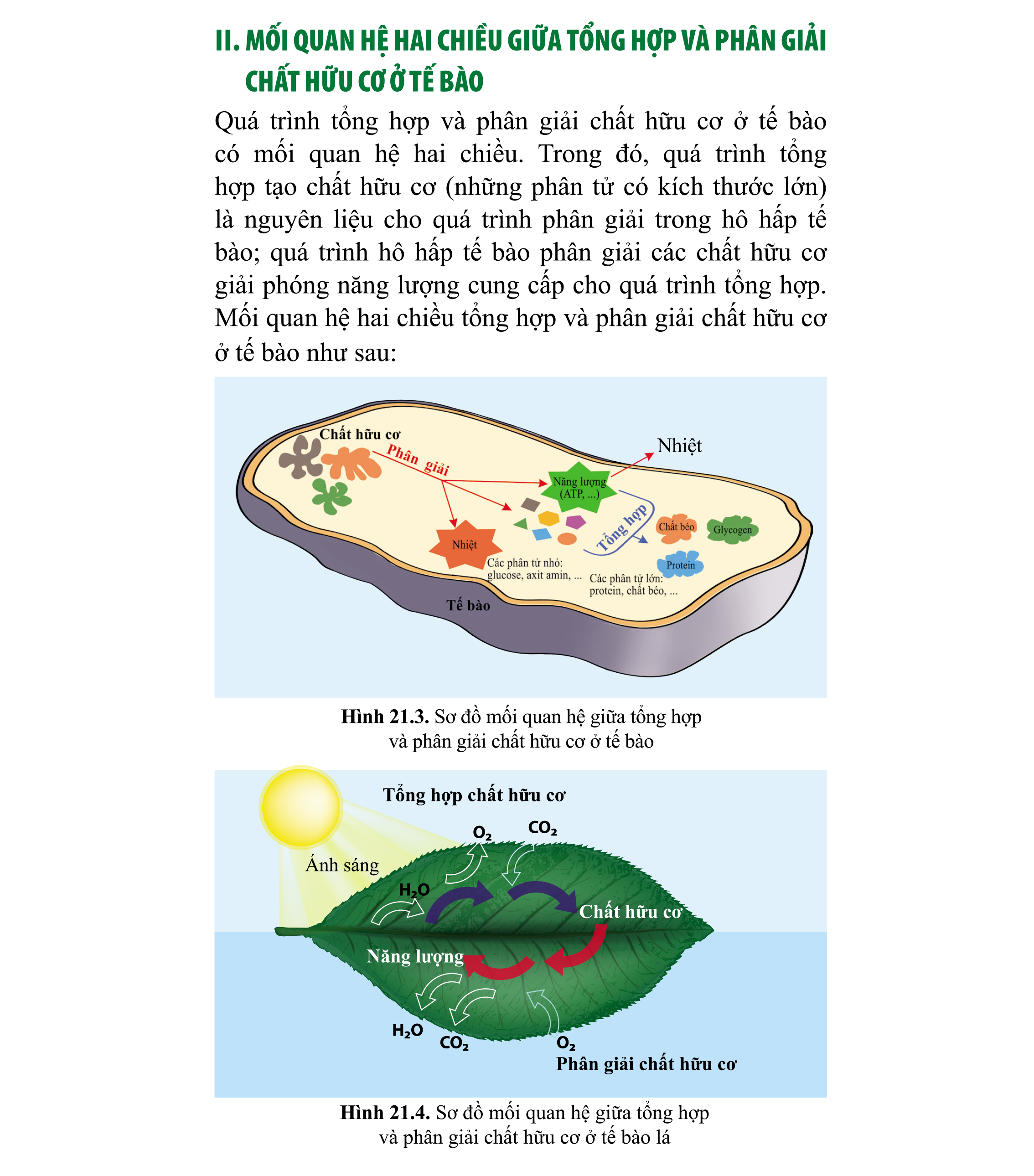 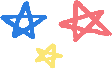 H7. Khi có nước, carbon dioxide và ánh sáng thì quá trình tổng hợp chất hữu cơ ở lá cây được thực hiện. Các chất hữu cơ tổng hợp được này cộng với Oxi là nguyên liệu cho quá trình phân giải, giải phóng năng lượng , nước, carbon dioxide.
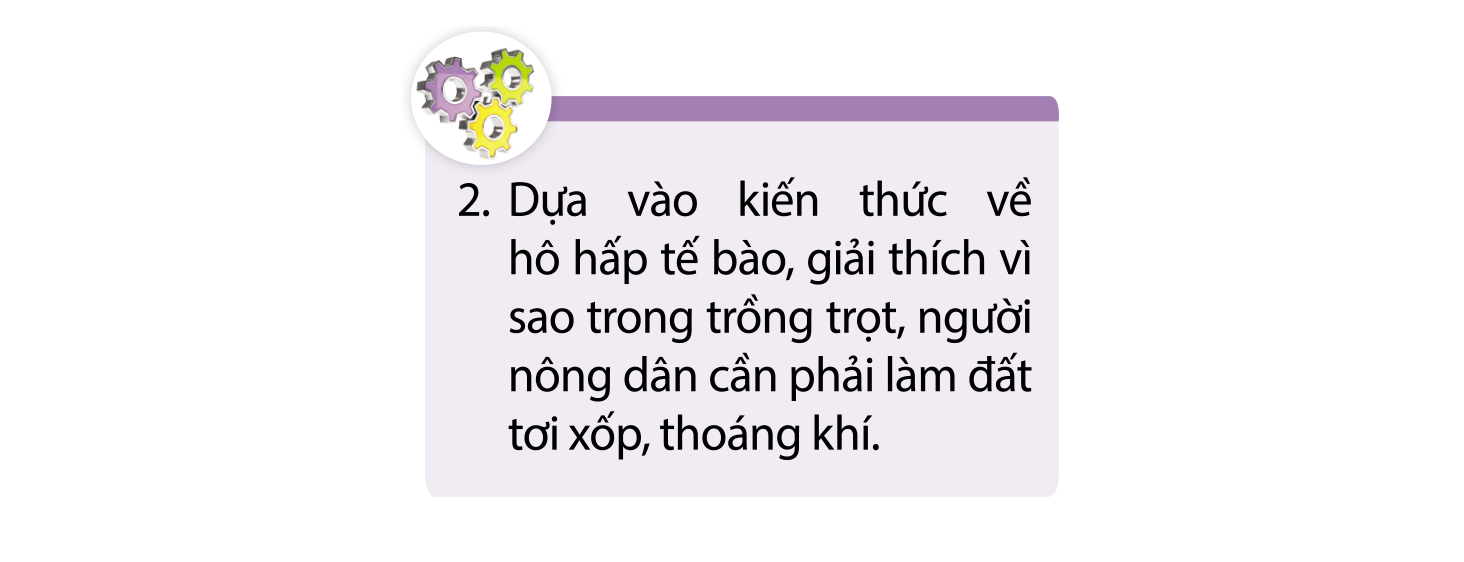 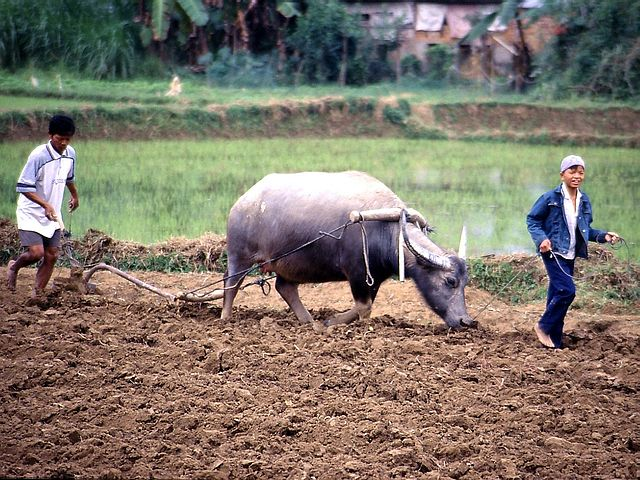 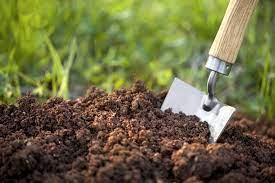 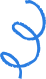 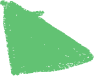 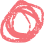 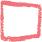 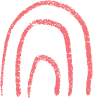 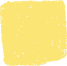 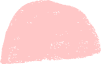 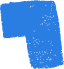 NỘI DUNG GHI NHỚ
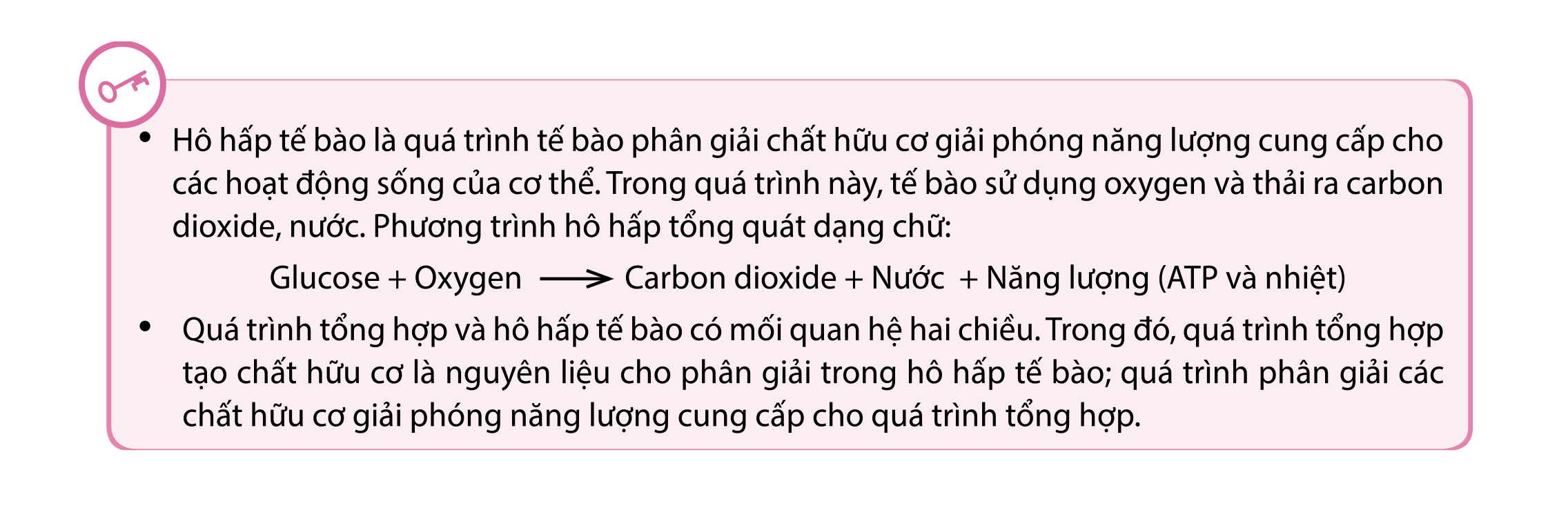 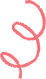 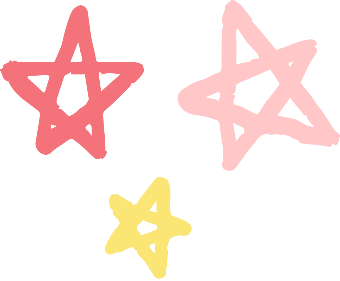 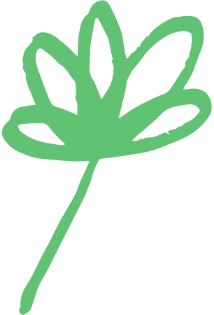 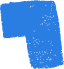 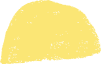 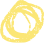 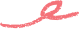 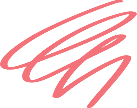 III. THÍ NGHIỆM VỀ HÔ HẤP TẾ BÀO CẦN OXIGEN Ở HẠT NẢY MẦM.
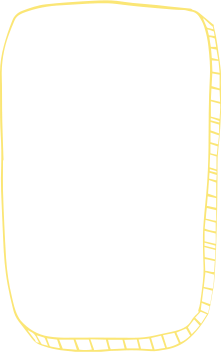 Bài Mới
Các nhóm làm thí nghiệm và trả lời 2 câu hỏi thảo luận trong vòng 7 phút
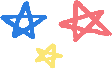 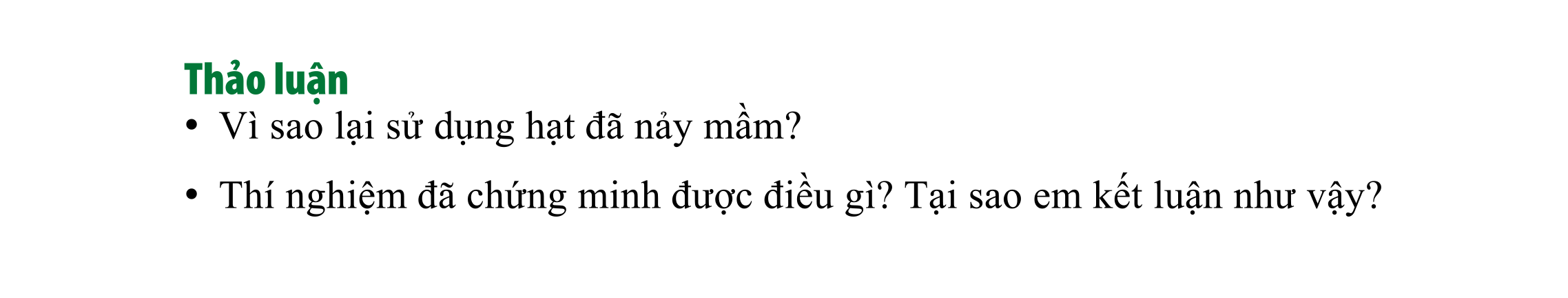 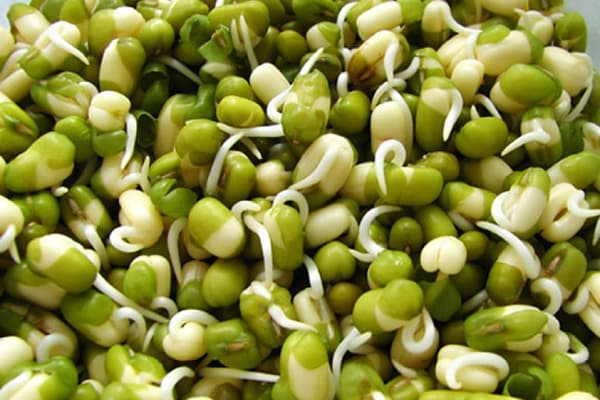 Hạt nảy mầm là hạt đang diễn ra quá trình hô hấp nhanh và mạnh mẽ nhất, ở hạt đang nảy mầm chưa phát triển lá nên vẫn chưa xảy ra quá trình quang hợp
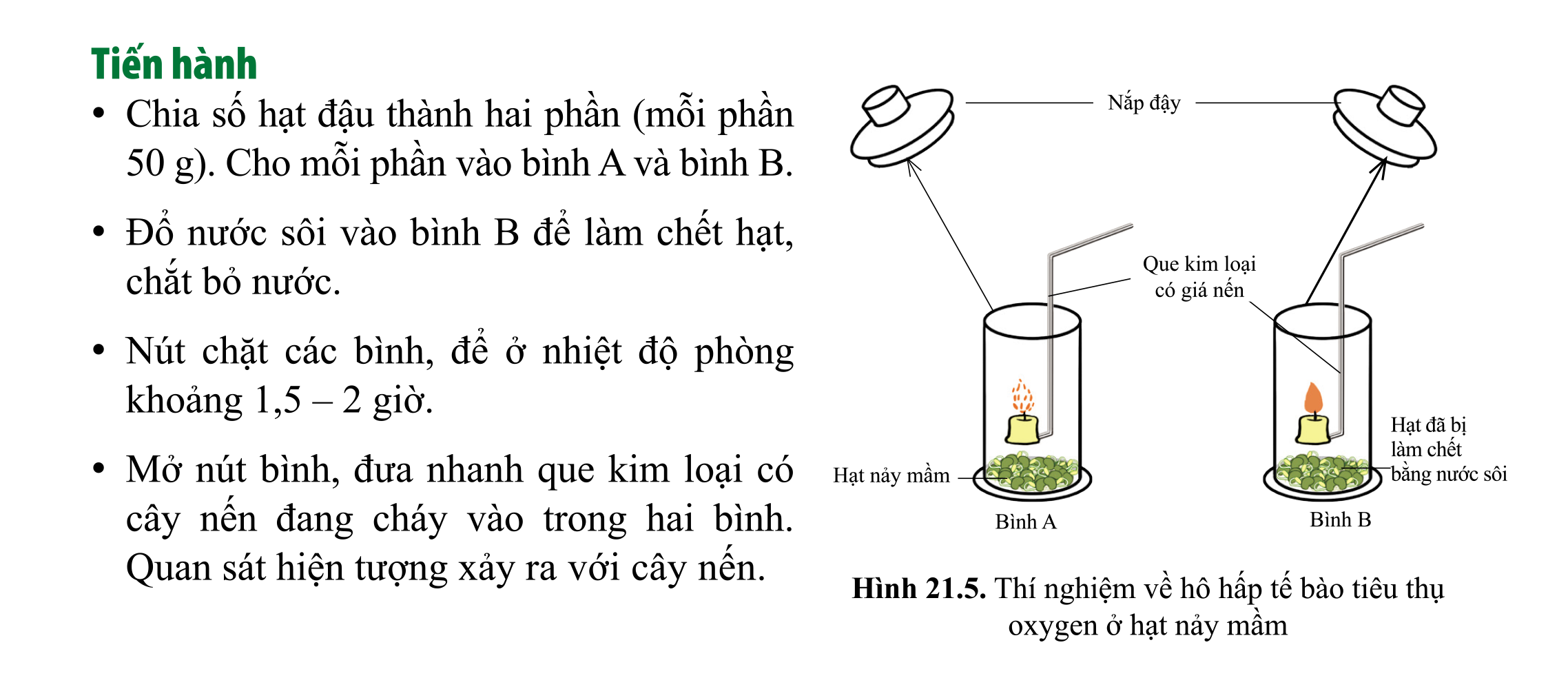 + Thí nghiệm đã chứng minh quá trình hô hấp tế bào ở thực vật có sử dụng oxygen và thải khí carbon dioxide.
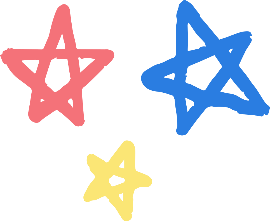 Củng cố bài học
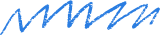 Câu 1. Quá trình hô hấp tế bào xảy ra ở bào quan nào sau đây?
A. Lục lạp		B. Ti thể		C. Không bào	D. Ribosome
Câu 2. Sản phẩm của hô hấp tế bào gồm:
A. Oxi, nước và năng lượng 
B. Nước, đường và năng lượng 
C. Nước, khí cacbonic và đường
D. Khí cacbonic, nước và năng lượng
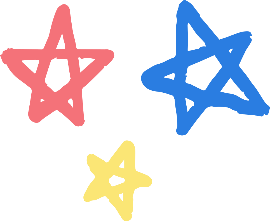 Củng cố bài học
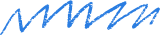 Câu 3. Quá trình hô hấp có ý nghĩa: 
A. đảm bảo sự cân bằng O2 và CO2  trong khí quyển
B. tạo ra năng lượng cung cấp cho hoạt động sống của các tế bào và cơ thể sinh vật
C. làm sạch môi trường
D. chuyển hóa gluxit thành CO2 , H2O và năng lượng
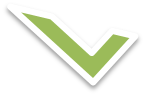 Bài tập về nhà
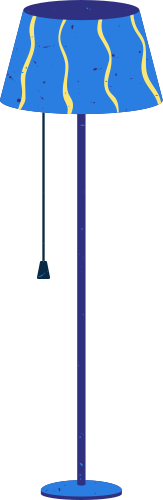 Học bài cũ và đọc trước bài 22
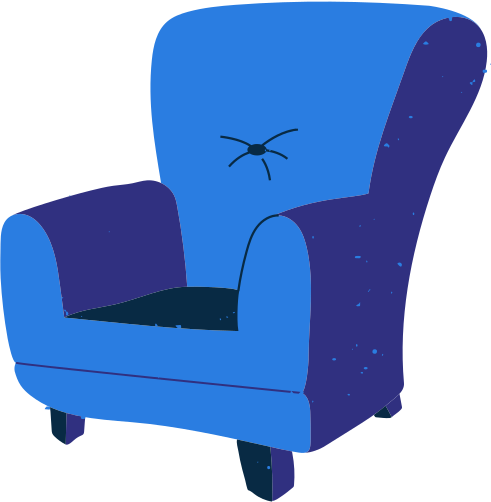 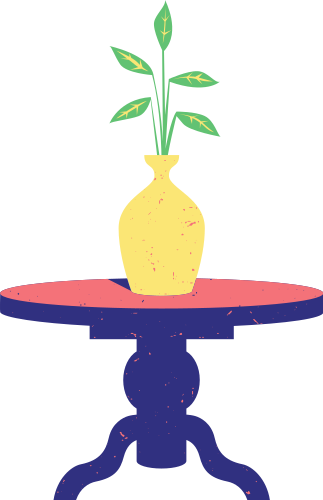